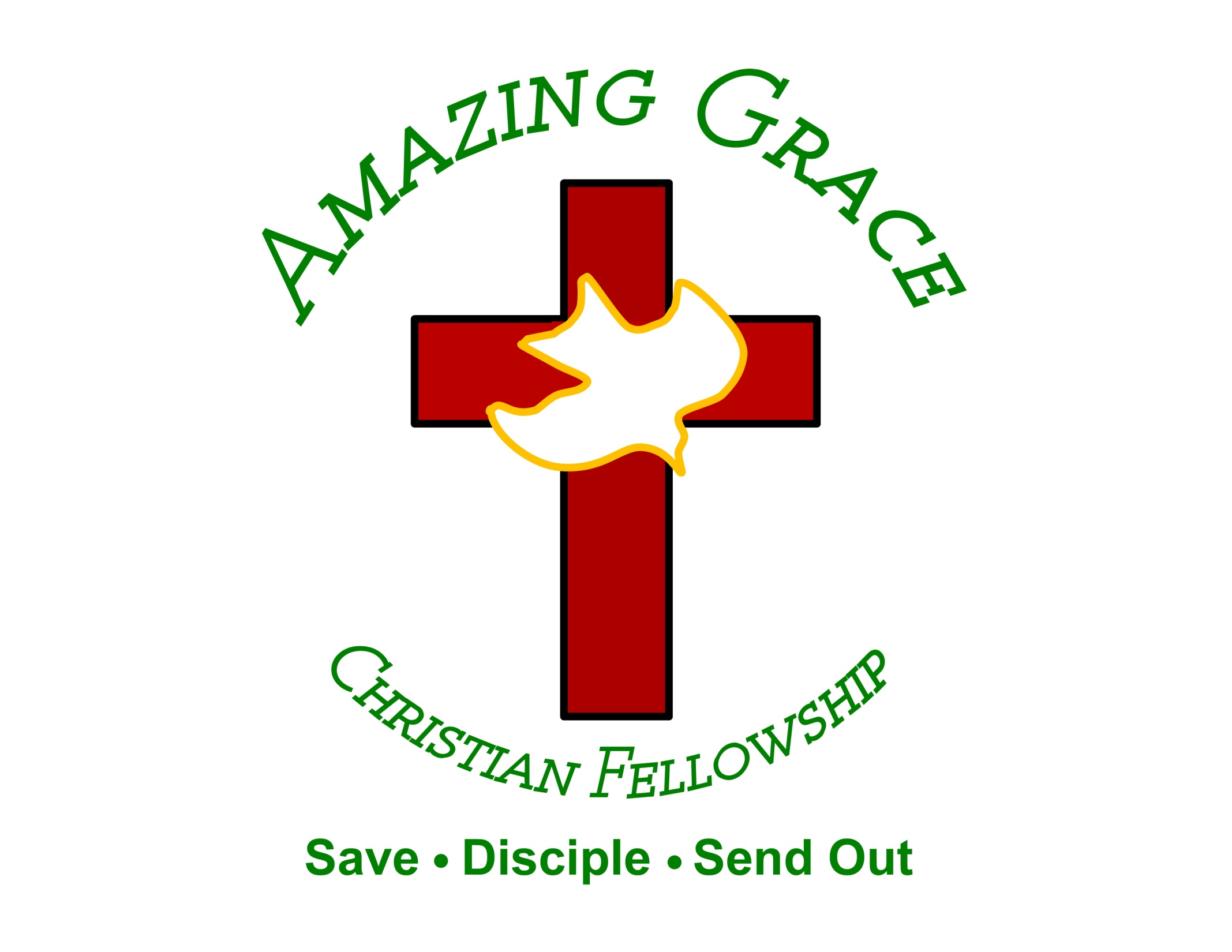 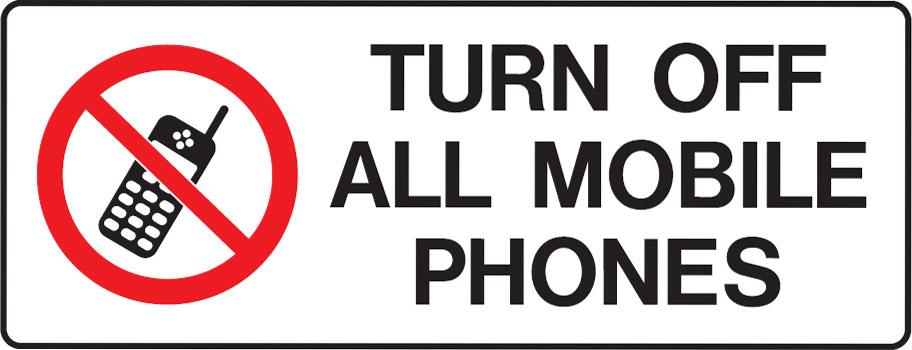 Has Jesus Called You?
by Pastor Fee Soliven
Mark 3:13-19
Wednesday Evening
September 26, 2018
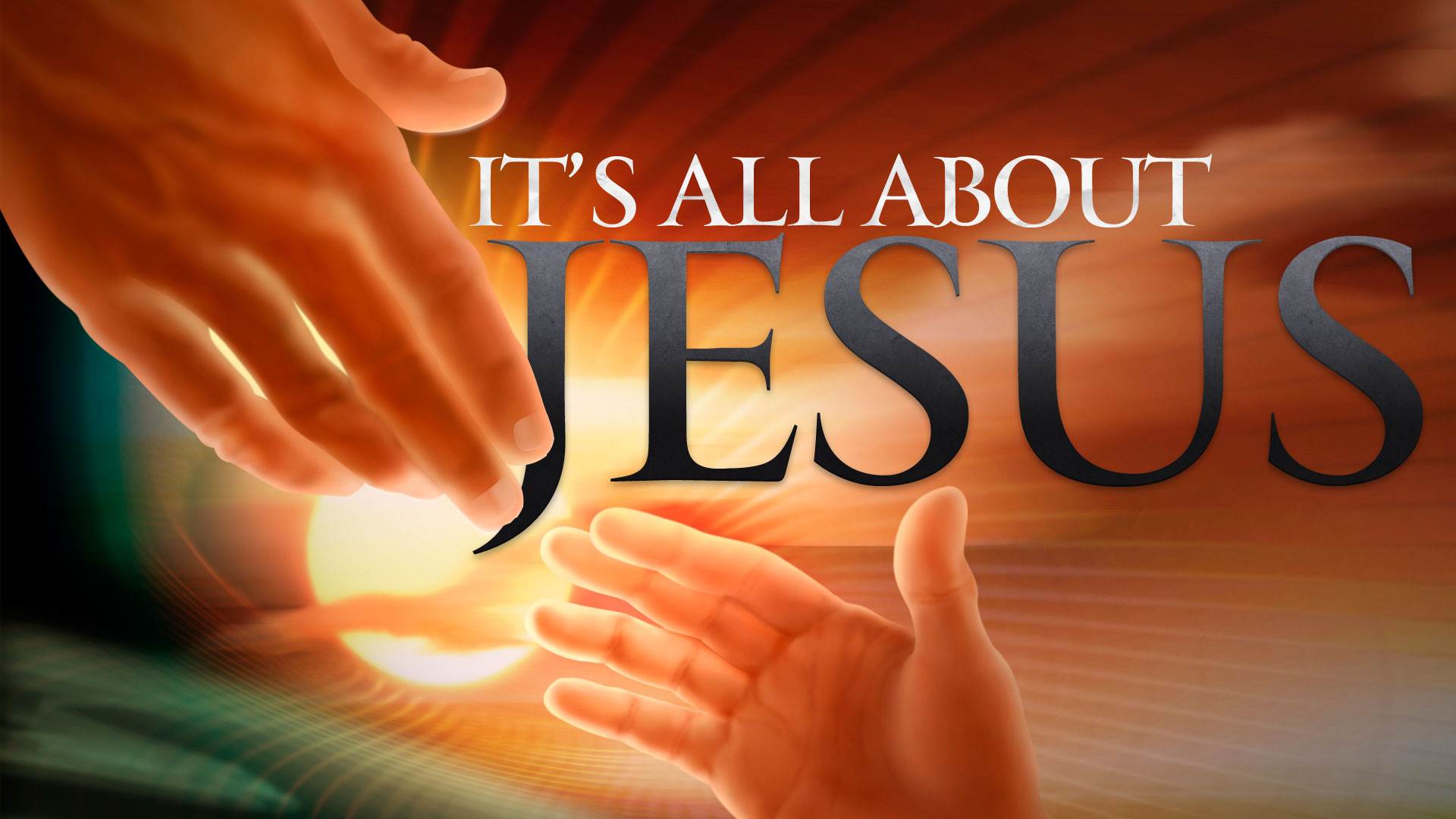 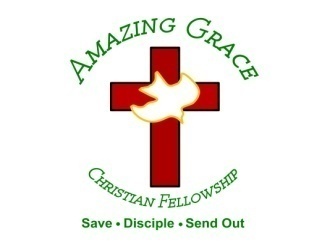 13 And He went up on the mountain and called to Him those He Himself wanted. And they came to Him.
14 Then He appointed twelve, that they might be with Him and that He might send them out to preach, 15 and to have power to heal sicknesses and to cast out demons:
16 Simon, to whom He gave the name Peter;
17 James the son of Zebedee and John the brother of James, to whom He gave the name Boanerges, that is, "Sons of Thunder";
18 Andrew, Philip, Bartholomew, Matthew, Thomas, James the son of Alphaeus, Thaddaeus, Simon the Cananite; 19 and Judas Iscariot, who also betrayed Him. And they went into a house.
13 And He went up on the mountain and called to Him those He Himself wanted. And they came to Him.
Luke 6:12-13
12 Now it came to pass in those days that He went out to the mountain to pray, and continued all night in prayer to God. 13 And when it was day, He called His disciples to Himself; and from them He chose twelve whom He also named apostles:
John 15:13-19
13 Greater love has no one than this, than to lay down one's life for his friends. 14 You are My friends if you do whatever I command you. 15 No longer do I call you servants, for a servant does not know what his master is doing; but I have called you friends, for all things that I heard from My Father I have made known to you.
16 You did not choose Me, but I chose you and appointed you that you should go and bear fruit, and that your fruit should remain, that whatever you ask the Father in My name He may give you. 17 These things I command you, that you love one another.
18 "If the world hates you, you know that it hated Me before it hated you. 19 If you were of the world, the world would love its own. Yet because you are not of the world, but I chose you out of the world, therefore the world hates you.
14 Then He appointed twelve, that they might be with Him and that He might send them out to preach, 15 and to have power to heal sicknesses and to cast out demons:
Matthew 19:28-30
28 So Jesus said to them, "Assuredly I say to you, that in the regeneration, when the Son of Man sits on the throne of His glory, you who have followed Me will also sit on twelve thrones, judging the twelve tribes of Israel. 29 And everyone who has left houses or brothers or sisters or father or mother or wife or children or lands, for My name's sake, shall receive a hundredfold, and inherit eternal life. 30 But many who are first will be last, and the last first.
1 Samuel 16:6-7
6 So it was, when they came, that he looked at Eliab and said, "Surely the LORD's anointed is before Him." 7 But the LORD said to Samuel, "Do not look at his appearance or at the height of his stature, because I have refused him. For the LORD does not see as man sees; for man looks at the outward appearance, but the LORD looks at the heart."
Acts 13:22
“And when He had removed him, He raised up for them David as king, to whom also He gave testimony and said, 'I have found David the son of Jesse, a man after My own heart, who will do all My will.'
Acts 1:8
But you shall receive power when the Holy Spirit has come upon you; and you shall be witnesses to Me in Jerusalem, and in all Judea and Samaria, and to the end of the earth."
16 Simon, to whom He gave the name Peter;
John 1:42
“And he brought him to Jesus. Now when Jesus looked at him, He said, "You are Simon the son of Jonah. You shall be called Cephas" (which is translated, A Stone). “
17 James the son of Zebedee and John the brother of James, to whom He gave the name Boanerges, that is, "Sons of Thunder";
Acts 12:1-2
1 Now about that time Herod the king stretched out his hand to harass some from the church. 2 Then he killed James the brother of John with the sword.
Luke 9:51-56
51 Now it came to pass, when the time had come for Him to be received up, that He steadfastly set His face to go to Jerusalem, 52 and sent messengers before His face. And as they went, they entered a village of the Samaritans, to prepare for Him.
53 But they did not receive Him, because His face was set for the journey to Jerusalem. 54 And when His disciples James and John saw this, they said, "Lord, do You want us to command fire to come down from heaven and consume them, just as Elijah did?"
55 But He turned and rebuked them, and said, "You do not know what manner of spirit you are of. 56 For the Son of Man did not come to destroy men's lives but to save them." And they went to another village.
18 Andrew, Philip, Bartholomew, Matthew, Thomas, James the son of Alphaeus, Thaddaeus, Simon the Cananite; 19 and Judas Iscariot, who also betrayed Him. And they went into a house.
John 1:44
“Now Philip was from Bethsaida, the city of Andrew and Peter.”
John 1:45-47
45 Philip found Nathanael and said to him, "We have found Him of whom Moses in the law, and also the prophets, wrote--Jesus of Nazareth, the son of Joseph." 46 And Nathanael said to him, "Can anything good come out of Nazareth?" Philip said to him, "Come and see." 47 Jesus saw Nathanael coming toward Him, and said of him, "Behold, an Israelite indeed, in whom is no deceit!"
John 20:24-26
24 Now Thomas, called the Twin, one of the twelve, was not with them when Jesus came. 25 The other disciples therefore said to him, "We have seen the Lord." So he said to them, "Unless I see in His hands the print of the nails, and put my finger into the print of the nails, and put my hand into His side, I will not believe."
John 11:16
“Then Thomas, who is called the Twin, said to his fellow disciples, "Let us also go, that we may die with Him."
Luke 6:16
“Judas the son of James, and Judas Iscariot who also became a traitor”
Luke 22:47-48
47 And while He was still speaking, behold, a multitude; and he who was called Judas, one of the twelve, went before them and drew near to Jesus to kiss Him. 48 But Jesus said to him, "Judas, are you betraying the Son of Man with a kiss?"
Matthew 27:3-6
3 Then Judas, His betrayer, seeing that He had been condemned, was remorseful and brought back the thirty pieces of silver to the chief priests and elders, 4 saying, "I have sinned by betraying innocent blood." And they said, "What is that to us? You see to it!" 5 Then he threw down the pieces of silver in the temple and departed, and went and hanged himself.
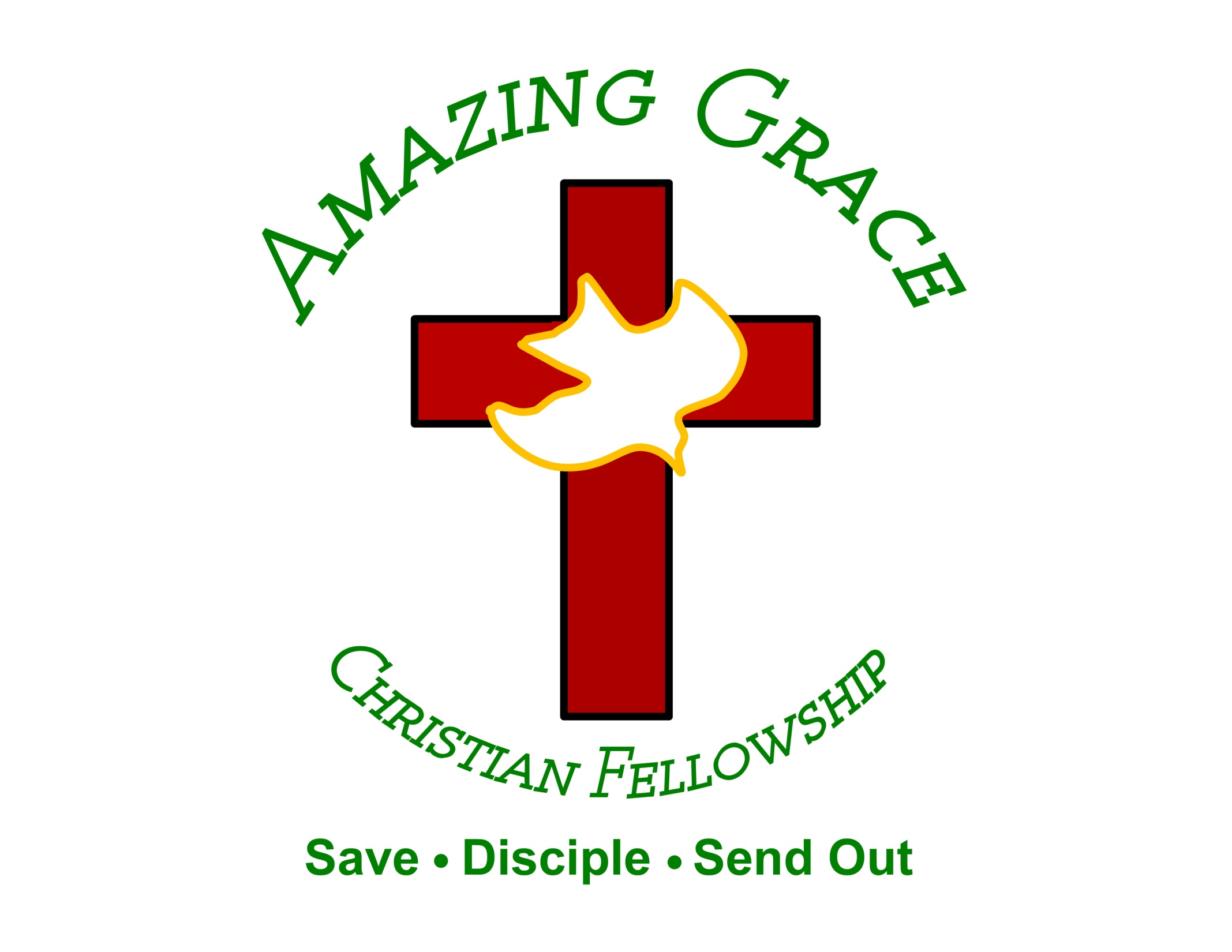